2018 METŲ BRANDOS EGZAMINŲ ANALIZĖ
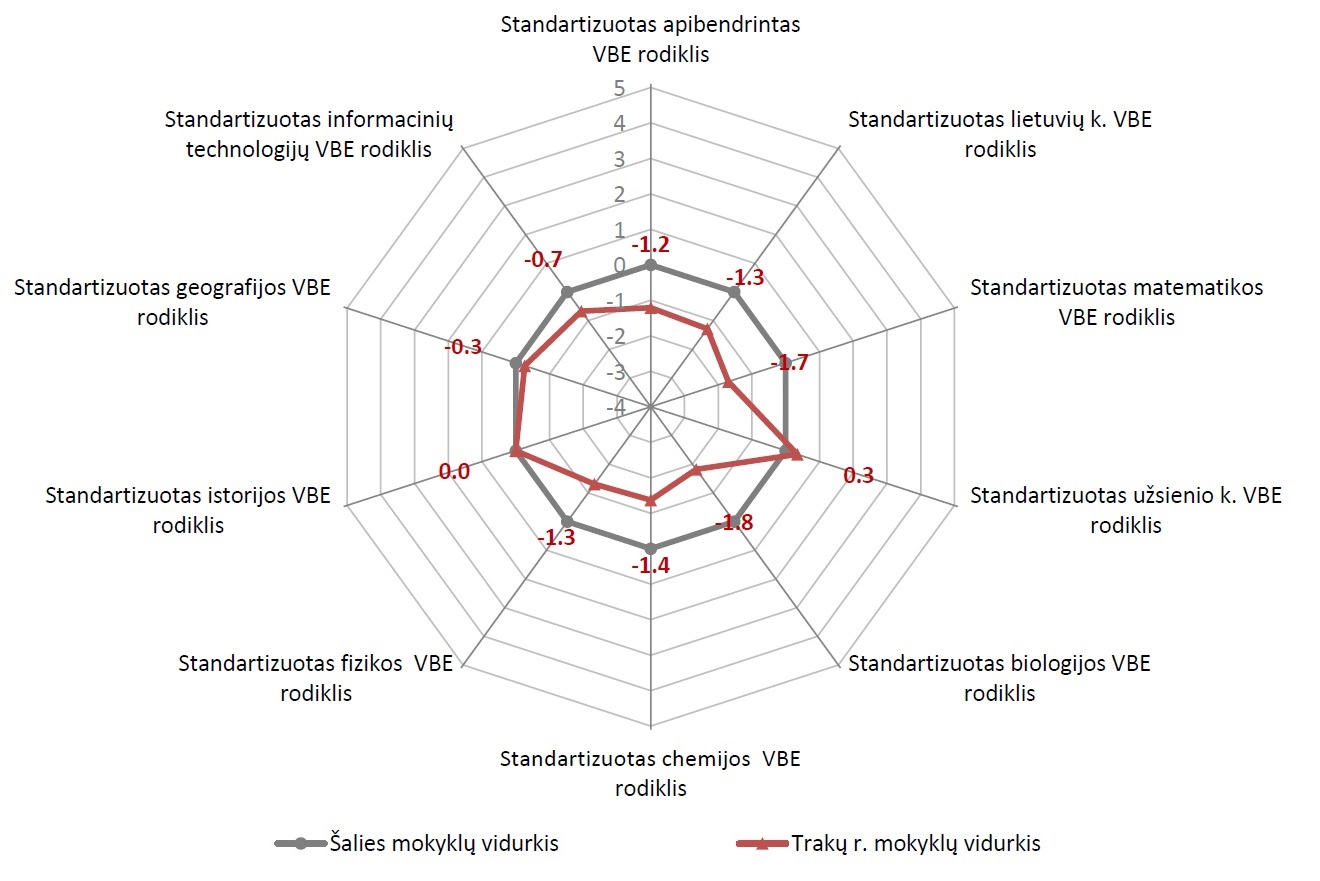 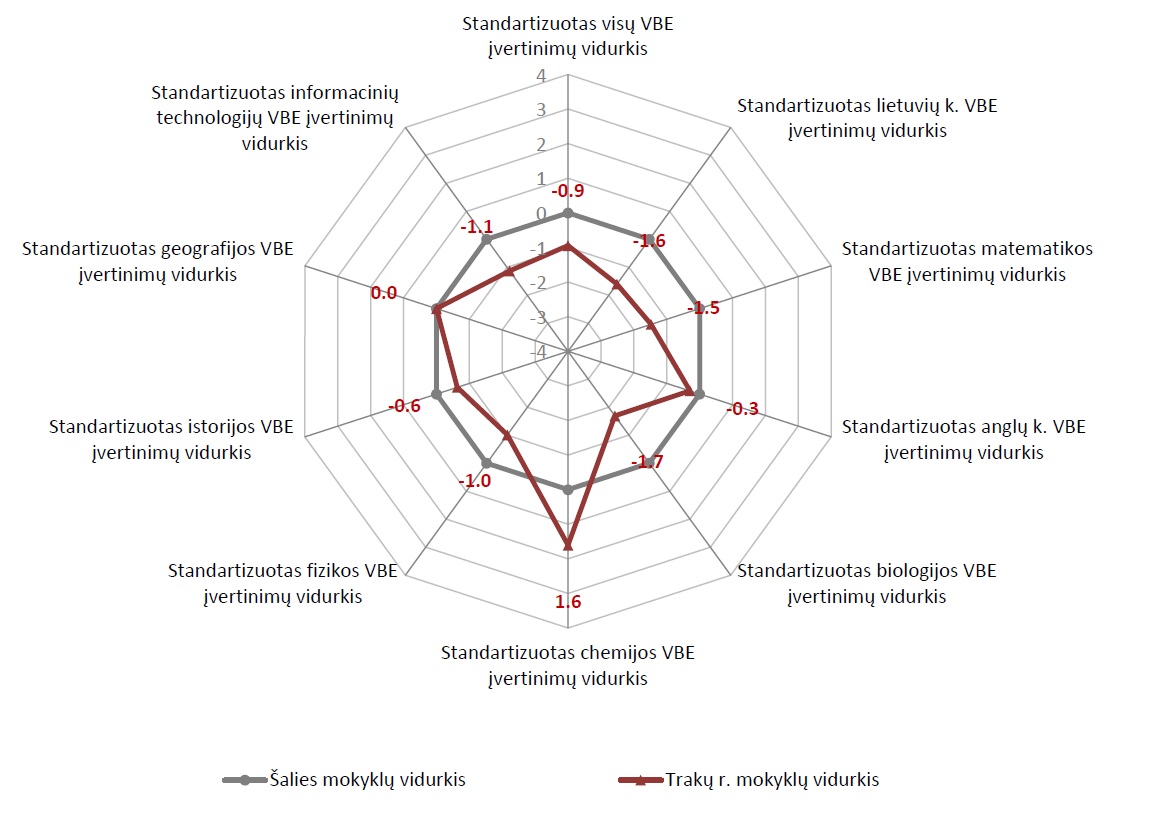 2016–2018 METŲ MOKYKLINIAI BRANDOS EGZAMINAI